Diccionarios on line
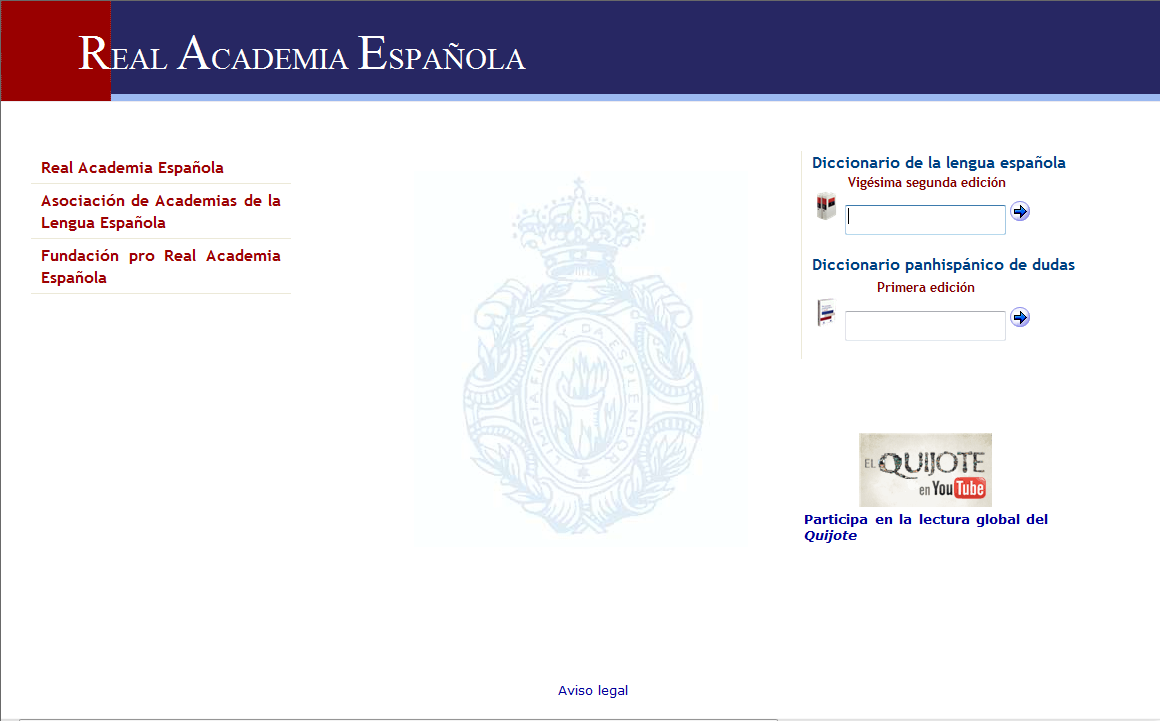 http://www.rae.es/rae.html
Diccionarios on line
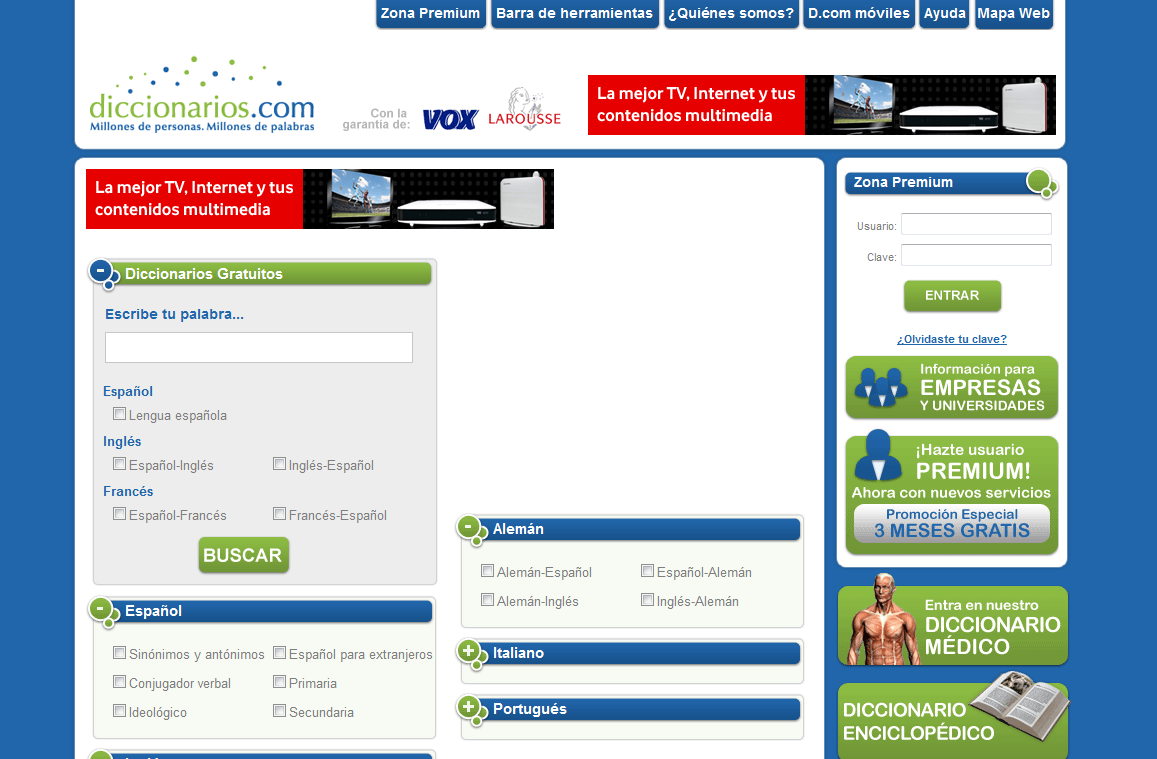 http://www.diccionarios.com/
Diccionarios on line
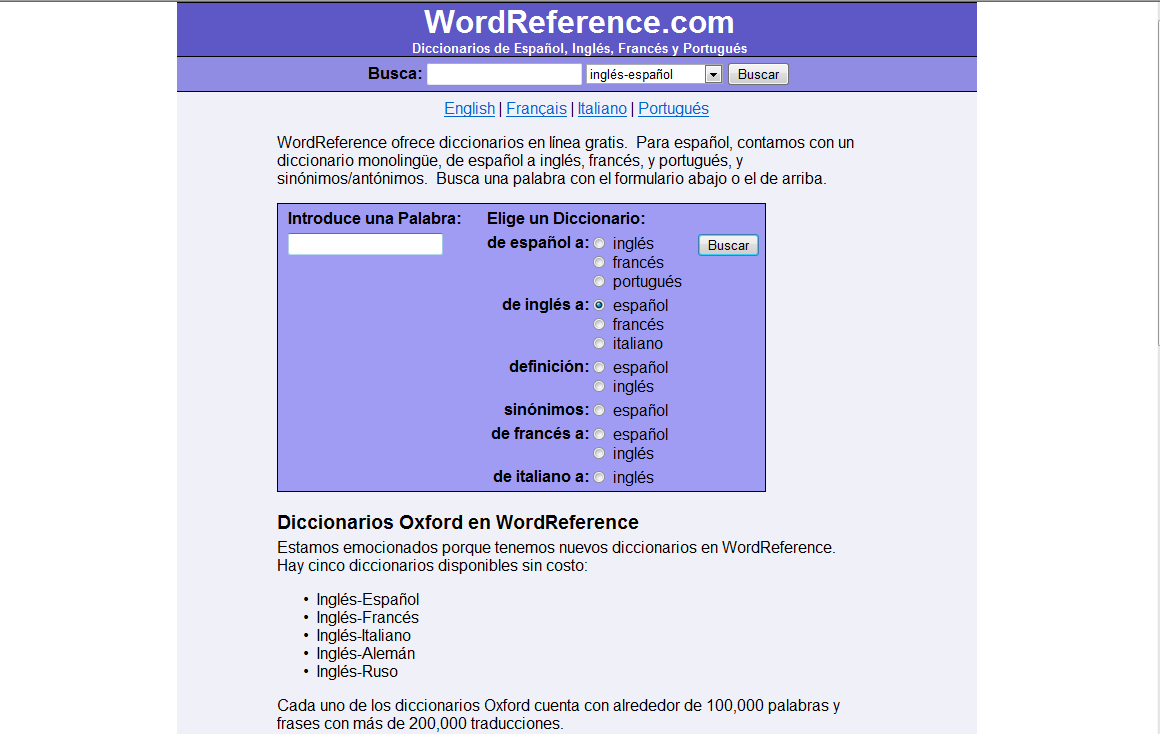 http://www.wordreference.com/es/
Diccionarios on line
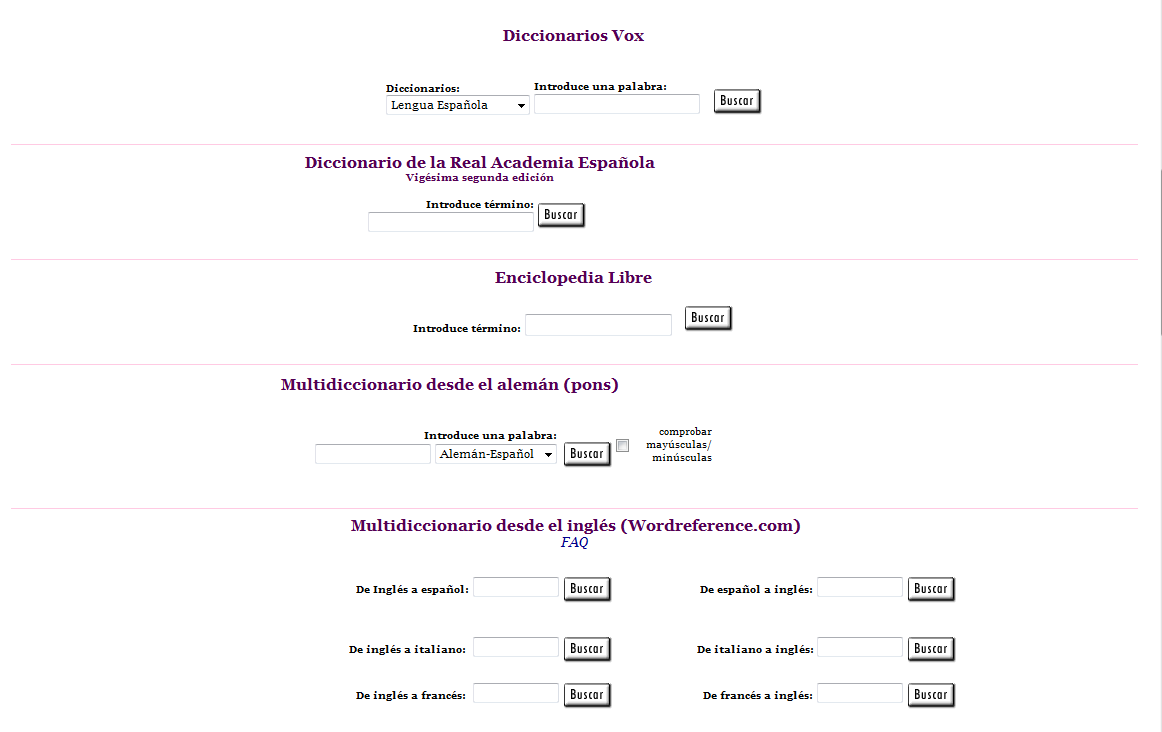 http://diccionarios.astalaweb.com/_inicio/index.asp
Diccionarios on line
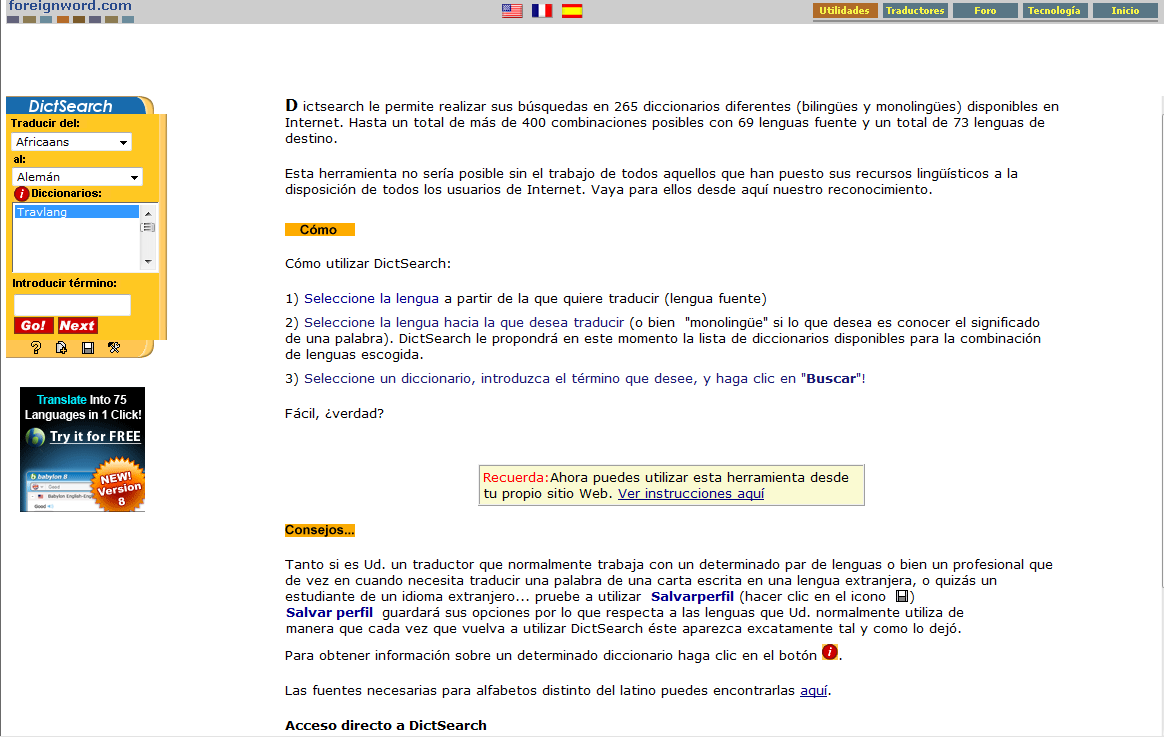 http://www.foreignword.com/es/Tools/dictsrch.htm